Surety Bond Evolution
 
Where were we?
Early 2000’s - surety bonds were acceptable form of financial assurance in some markets. Why?
•Less complexity
•Fewer market participants
•Smaller collateral obligations

Where are we now?
•Two ISO’s, ERCOT and NYISO, allow for the use of surety bonds as financial assurance to cover credit exposure
•Surety bond language over the years has become more aligned with letters of credit
•Surety companies are willing to underwrite structured bond language

Where are we going?
•With the shift in the ISO and surety landscape, surety bonds have emerged as an additional option for financial assurance
•As market participants/ISO’s, and surety companies become more informed on surety bonds and energy obligations respectively, there will be a growing desire to utilize this instrument moving forward
•Today is to provide background on Surety Bonds and discuss the potential benefits they could afford market participants as well as ERCOT
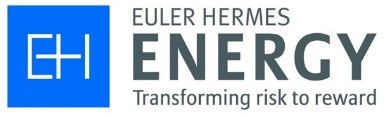 Surety Bond Basics

What is a Surety Bond?
•A written agreement where a surety guarantees the principal will live up to or perform a specific obligation with the obligee
•Surety bond language must be agreed upon by all three-parties, but can be structured in various ways
•Surety bonds are issued by surety companies, who are generally subsidiaries of insurance companies. A surety company must receive the approval from the U.S. Department of Treasury to issue bonds domestically

How is a Surety Bond underwritten?
•Each surety bond is evaluated by the surety on an individual basis
•Surety’s consider the principal’s financial profile, the bond terms (type, tenor), the principal’s bond portfolio risk profile, and the bond underlying obligations. This process allows the principal and surety to develop a better understanding with each other and surety to provide more competitive pricing than LCs

Relevant Surety Bond Types 1
Contract Bonds are exclusively secured by firms guaranteeing a contract which guarantees that contract will be fulfilled
Payment Bond is an agreement between the obligee, the principal, and the surety bond company underwriting the bond
Performance Bonds guarantee that a contract will be completed per the specifications of the contract. It protects the oblige in case of principal defaults

Surety bonds are a secure form of financial assurance, which are underwritten and priced based upon criteria of the Principal’s financial health and underlying obligation
1Other surety bond types exist, however, we have limited our focus to the relevant ones for ISO collateral3
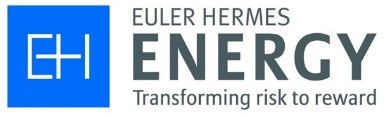 Surety Bond/LC Similarities and Differences Surety Bonds VS Letters of Credit (LC)	

Definitions

Surety - A legally binding contract that ensures obligations will be met between the principal, obligee, and the insurance company
LoC - A letter from a bank guaranteeing that a buyer’s payment to a seller will be received on time and for the correct amount
	
Borrowing Capacity

Surety - Bonds are usually issued on an unsecured basis, and do not diminish a company’s borrowing capacity
LoC - The issuance of LCs diminish the borrowing capacity on the line of credit that a company has been extended
	
Duration	
Surety - Surety bonds typically remain in force for the duration of the underlying contract they support and/or are determined by the terms and conditions of the bond
LoC - 	
•An LC expiration date is specified within the LC language and is generally one year
•LCs may also contain “evergreen” or “auto-renew” clause which allow the LC to automatically renew for a specified time
	
Claims
Surety - 	
•The obligee must declare the principal in default by filing a claim with the surety
•The surety has the option to investigate the claim to ensure the terms and conditions of the bond were met, but must ensure to make the obligee whole within the timeframe set within the bond
	
LoC - The beneficiary must submit a draw certificate, per the LC language, to the bank.  Depending on the size of the draw, 
the bank will then work to have the funds transferred to the beneficiary as soon as possible
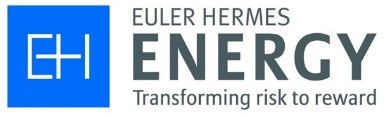 View of the Pros and Cons

Pros - Cost Savings, Collateral Optionality, Liquidity Increasing, Collateral Diversification

Since the 2008 financial crisis and agreement of Basel III, the cost of LCs have increased while surety premiums have remained stagnant 1
•The more robust underwriting process an insurance company goes through allows them to more competitively price bonds
•Increasing collateral optionality enhances market participants ability to strategically manage their collateral portfolios to align with their needs
•The use of surety bonds frees up liquidity capacity and can be viewed as a credit enhancement
•Accepting surety bonds will mitigate ERCOT’s concentration exposure to big banks by diversifying their collateral portfolio with Sureties

Cons - Non-Payment Risk, Limited Market 

•Risk: non-payment or delay in payment 
•Mitigant: Structure bond language similar to LC’s
•Risk: Limited market of insurance companies willing to underwrite ISO bonds                                          
•Mitigant: Educating the sureties on low risk nature of the obligations


The pros of using surety bonds as collateral to cover ISO obligations clearly outweigh the cons 5
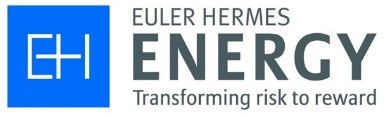 Value to ERCOT and its participants
Accepting bonds will open large pools of liquidity support, free up the balance sheet of participants, provide a better credit profile to the ISO and do all of this at less risk and a lower cost than typical LC facilities.
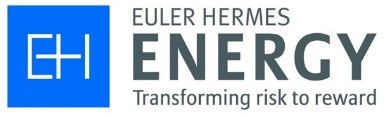 Immediate Concerns…

Limits per entity and surety

Today, this is not consistent with what is accepted from the banks.  Surety in general is superior credit to most US banks

Payout trigger and timing

The current bond from triggers on bankruptcy, even if the participant is in good standing at ERCOT – bankruptcy does not necessarily equal default

More reasonable payout periods inclusive of cure periods would bring access to 10 figure liquidity gains for ERCOT and its participants at LESS risk.
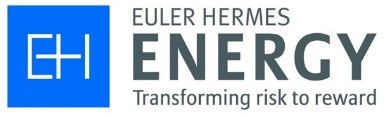